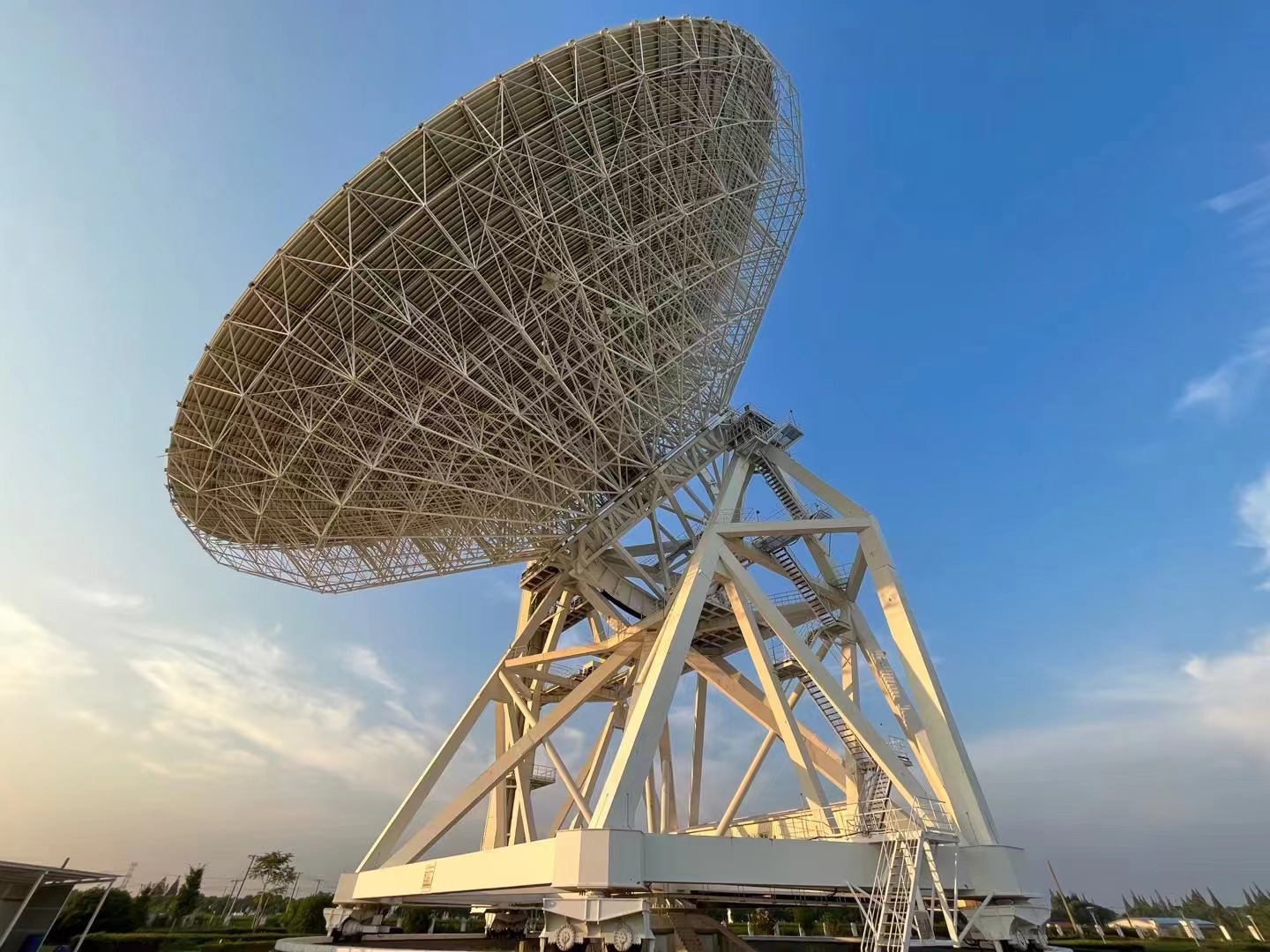 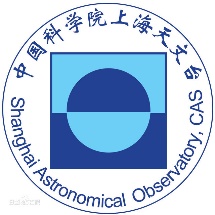 Simultaneous 2.25/8.60 GHz observations of the magnetar XTE J1810-197
Reporter:黄志鹏
Institution：Shanghai Astronomical Observatory, CAS
Co-author: 闫振，沈志强，仝号(GZHU)，袁建平(UAO)，林琳(BNU)，赵融冰，吴亚军，刘杰(GZHU)，王睿，王啸威
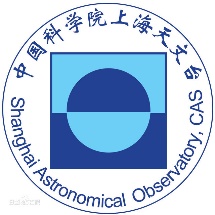 Contents
1. Background of magnetars and XTE J1810-197


2. Observation


3. Result


4. Summary
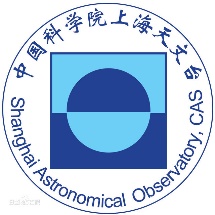 Background——Magnetars
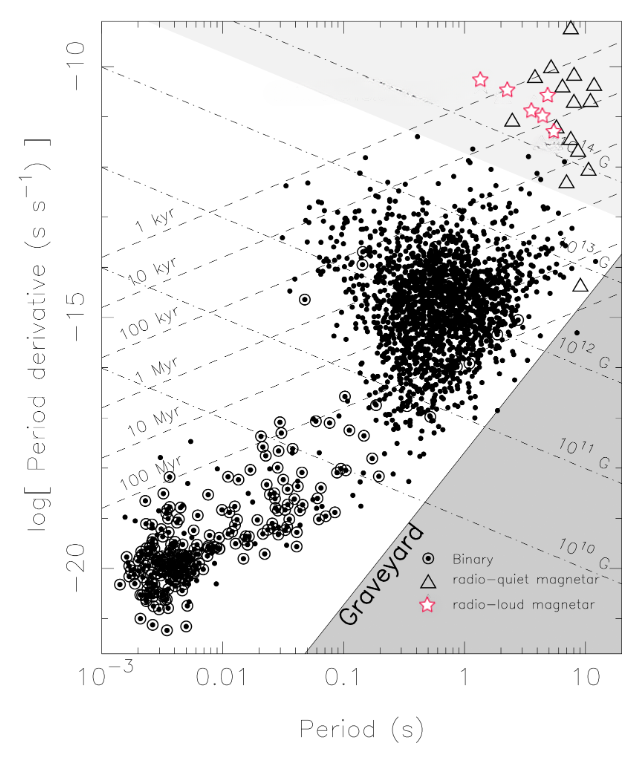 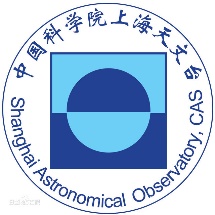 Background ——XTE J1810-197
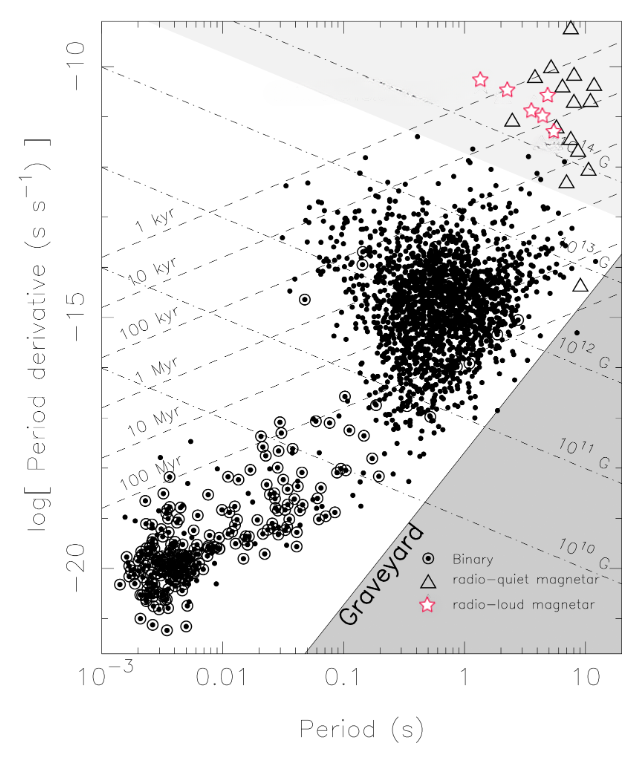 Found at X-ray band in 2003
First magnetar detected at the radio band in 2004 (transient radio pulsations )
Continued radio emission were also detected in 2006
Dimmed in late 2008
Reactivated in late 2018 at both X-ray and radio band
XTE J1810-197
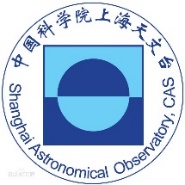 Background——XTE J1810-197 (2004-2008)
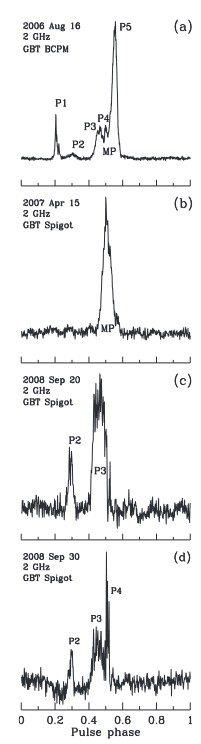 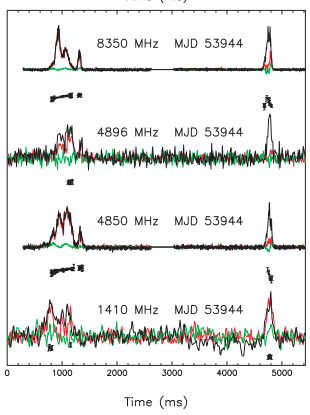 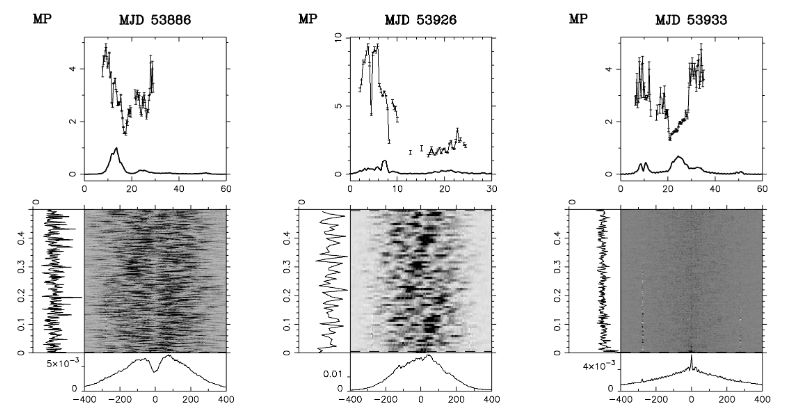 2006.08
2007.04
Variable integrated profile

Frequent and bright interpulse (IP)

Profile evolution with frequency

Spiky emission
2008.09
2008.09
Integrated profile at 2 GHz (Camilo et al. 2016)
Simultaneous multi-band observation on MJD 53944 (Kramer et al. 2007)
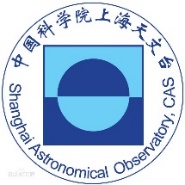 Background——XTE J1810-197 (2004-2008)
Last active period (2003-2008)
inactive period (2008-2018)
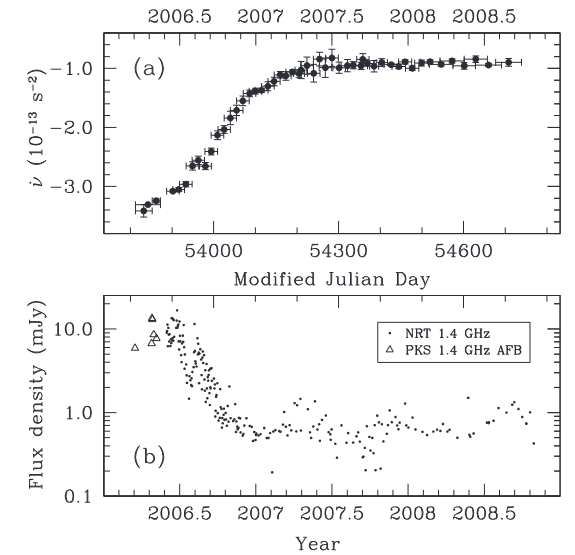 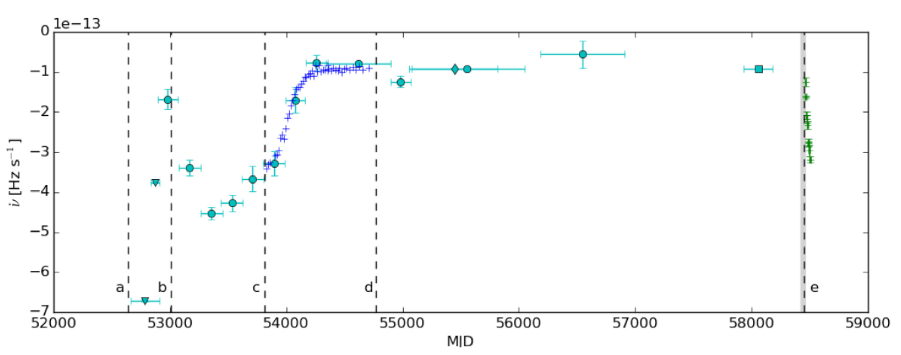 Spin-down history (Levin et al.2019)
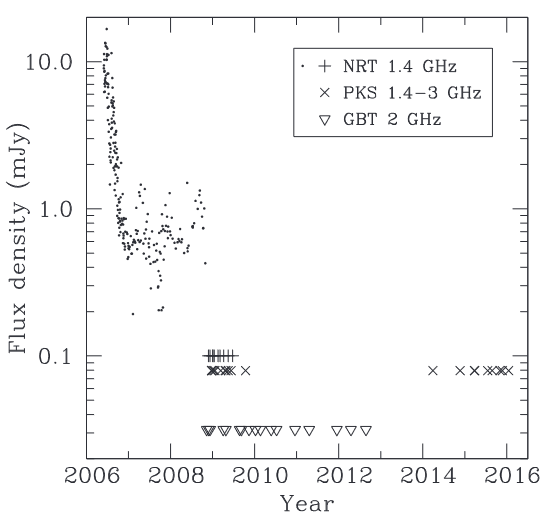 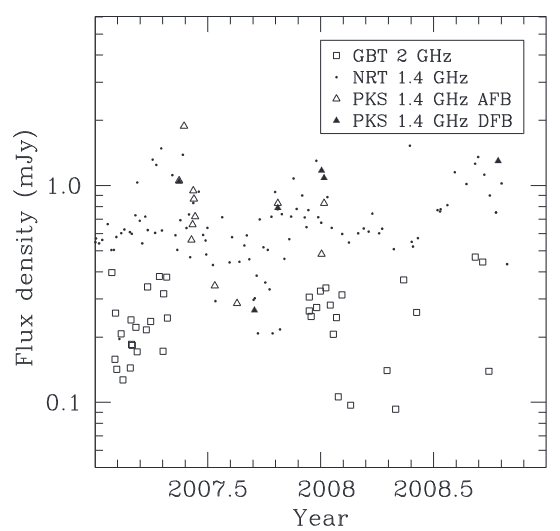 Flux density in active period and inactive period (Camilo et al. 2016)
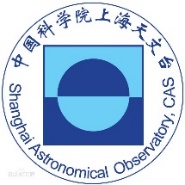 XTE J1810-197
Before Reactivated on 2018.12.08
Reactivated on 2018.12.08
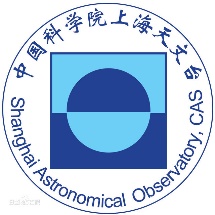 TMRT 2.25/8.60 GHz simultaneous observations
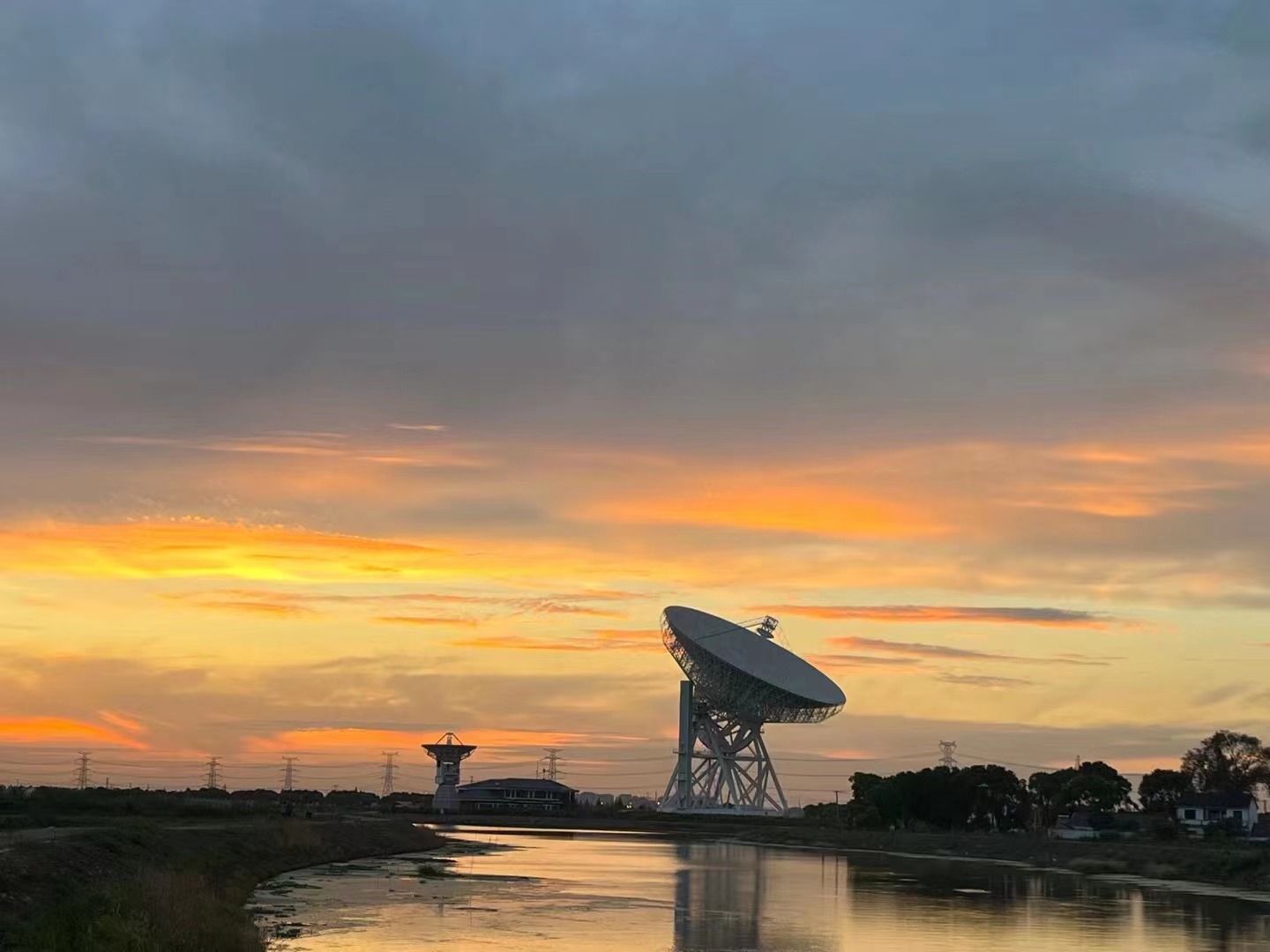 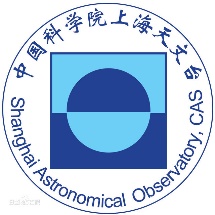 Integrated profile
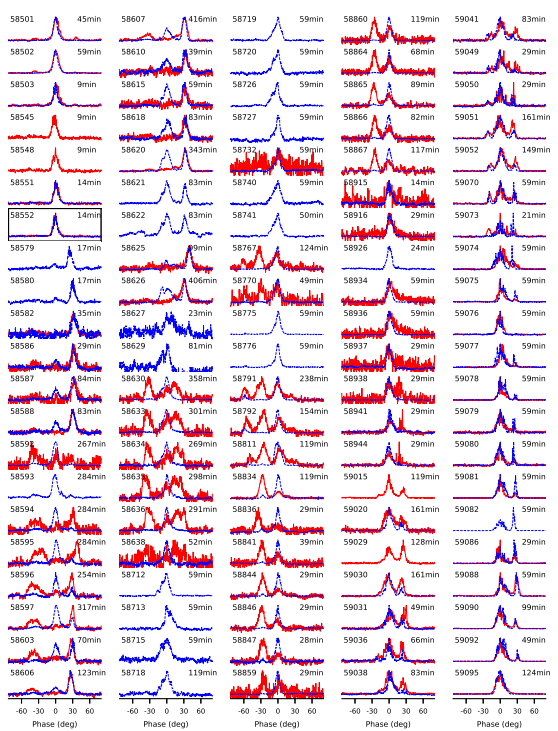 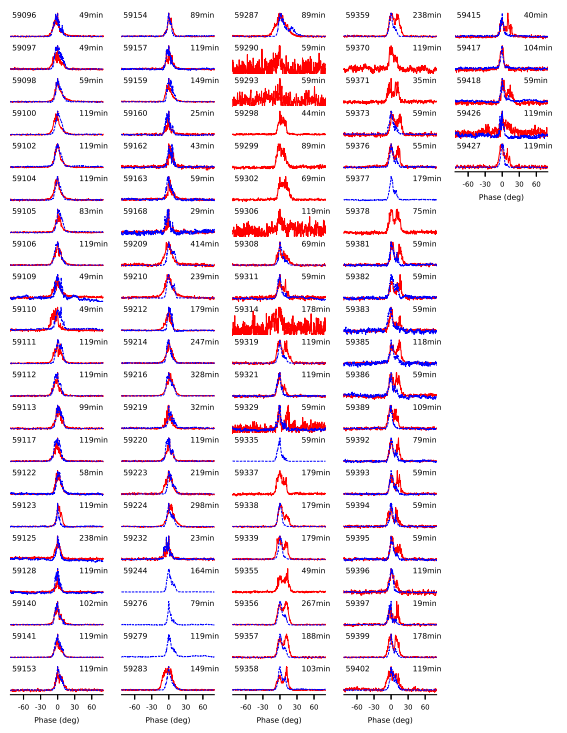 Variable integrated profile

Relatively stable for a timescale from a few days to tens of days

Only possible interpulse (IP) at 8.60 GHz on MJD 58552
Red:
2.25 GHz
Blue:
8.60 GHz
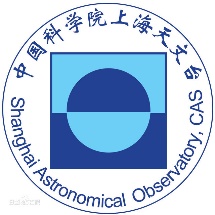 Integrated profile
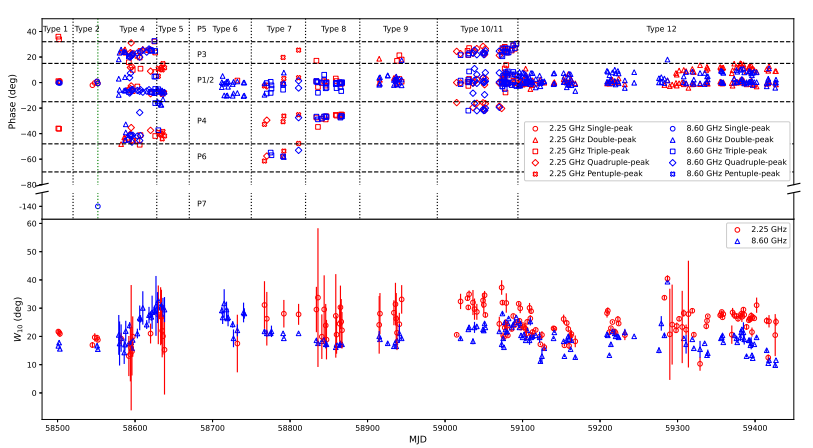 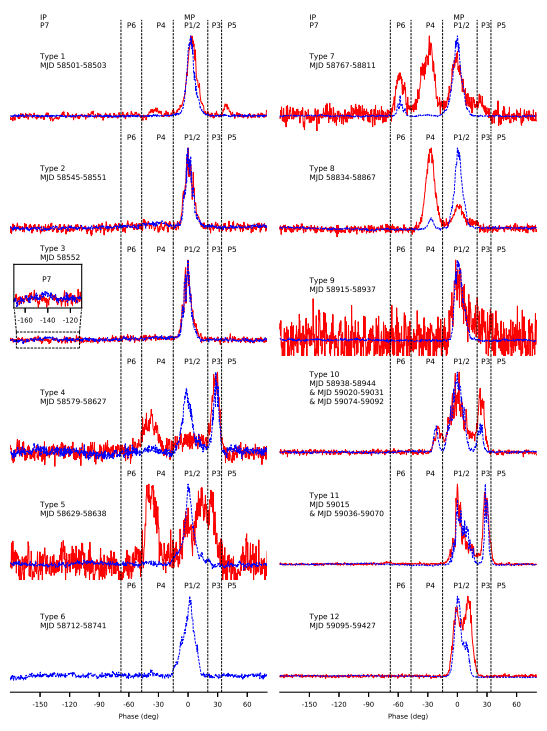 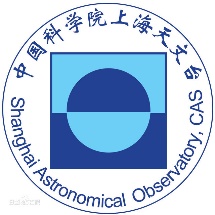 Profile changes on the short timescale
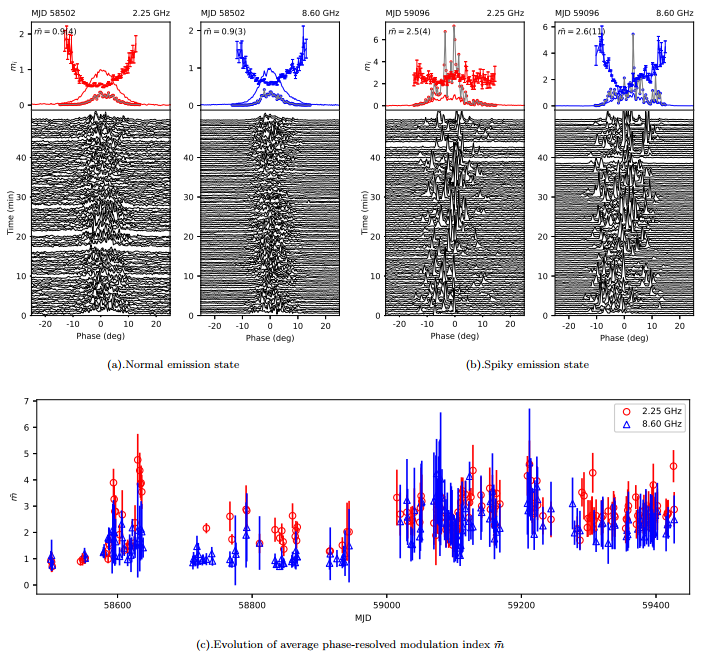 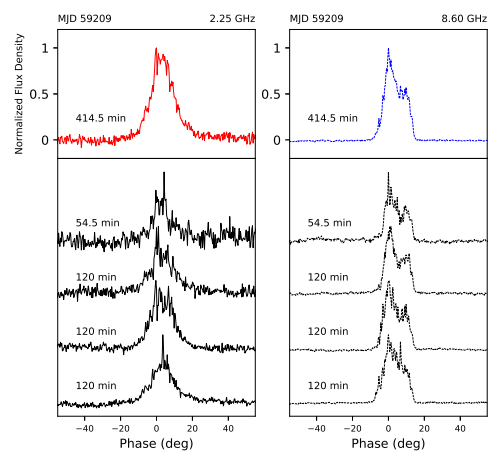 Integrated profile on 7 hours timescales at the spiky emission state on MJD 59209.
Example of emission state and evolution of average phase-resolved modulation index
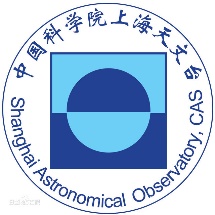 Profile changes on the short timescale
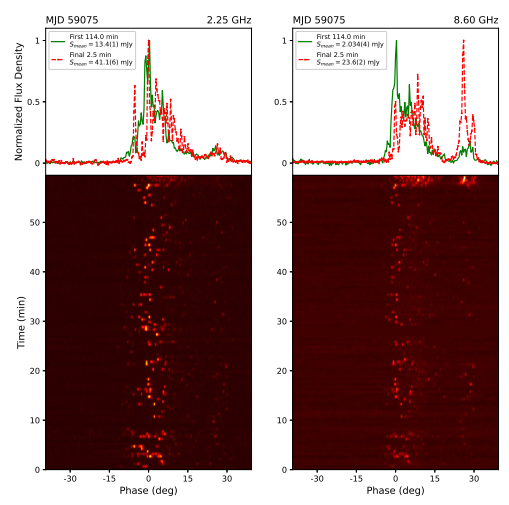 2.25 GHz
First 144 min	13.4(1) mJy
Final 2.5 min	41.1(6) mJy
8.60 GHz
First 144 min	2.034(4) mJy
Final 2.5 min	23.6(2) mJy
Abrupt variation on MJD 59075
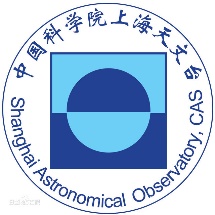 Timing, Flux density and Spectral index
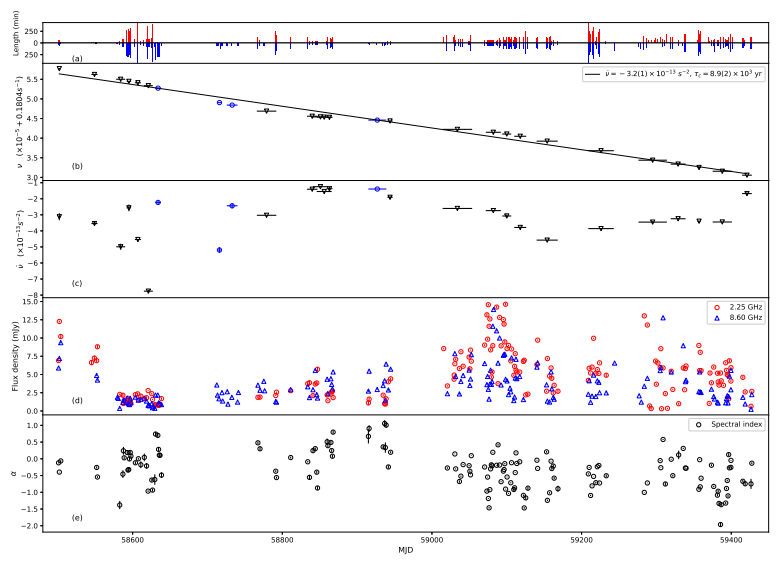 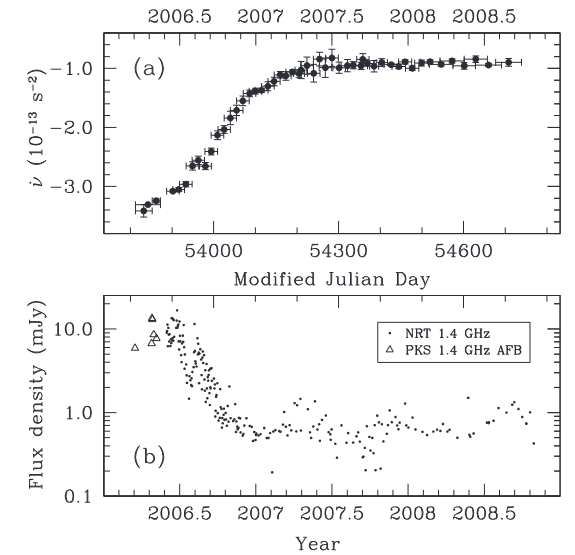 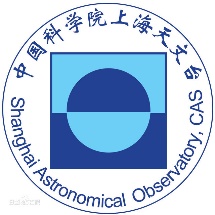 Emission height
Ideal dipole magnetic field
Twisted dipole magnetic field
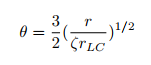 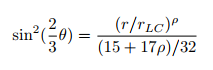 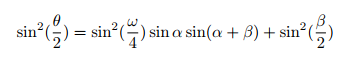 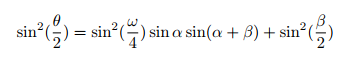 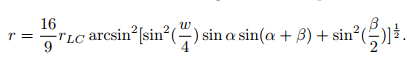 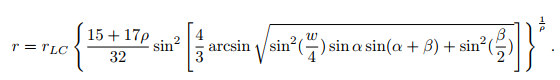 ρ represents the twist of the magnetic field, ρ = 1 for the dipole case and ρ = 0 for the split monopole case. (Tong 2019, Tong et al. 2021)
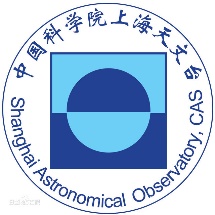 Emission height
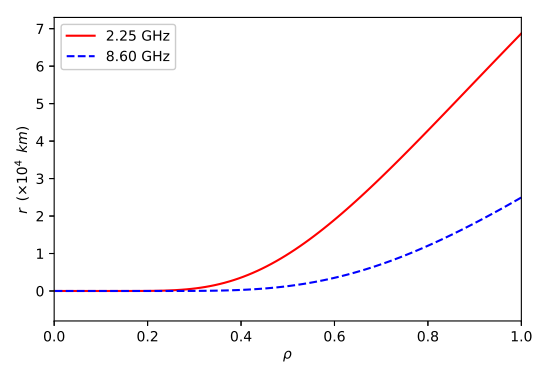 Evolution of emission height r at 2.25 and 8.60 GHz with twist of the magnetic field ρ.
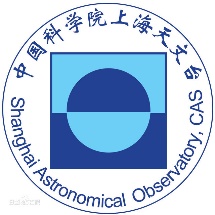 Summary
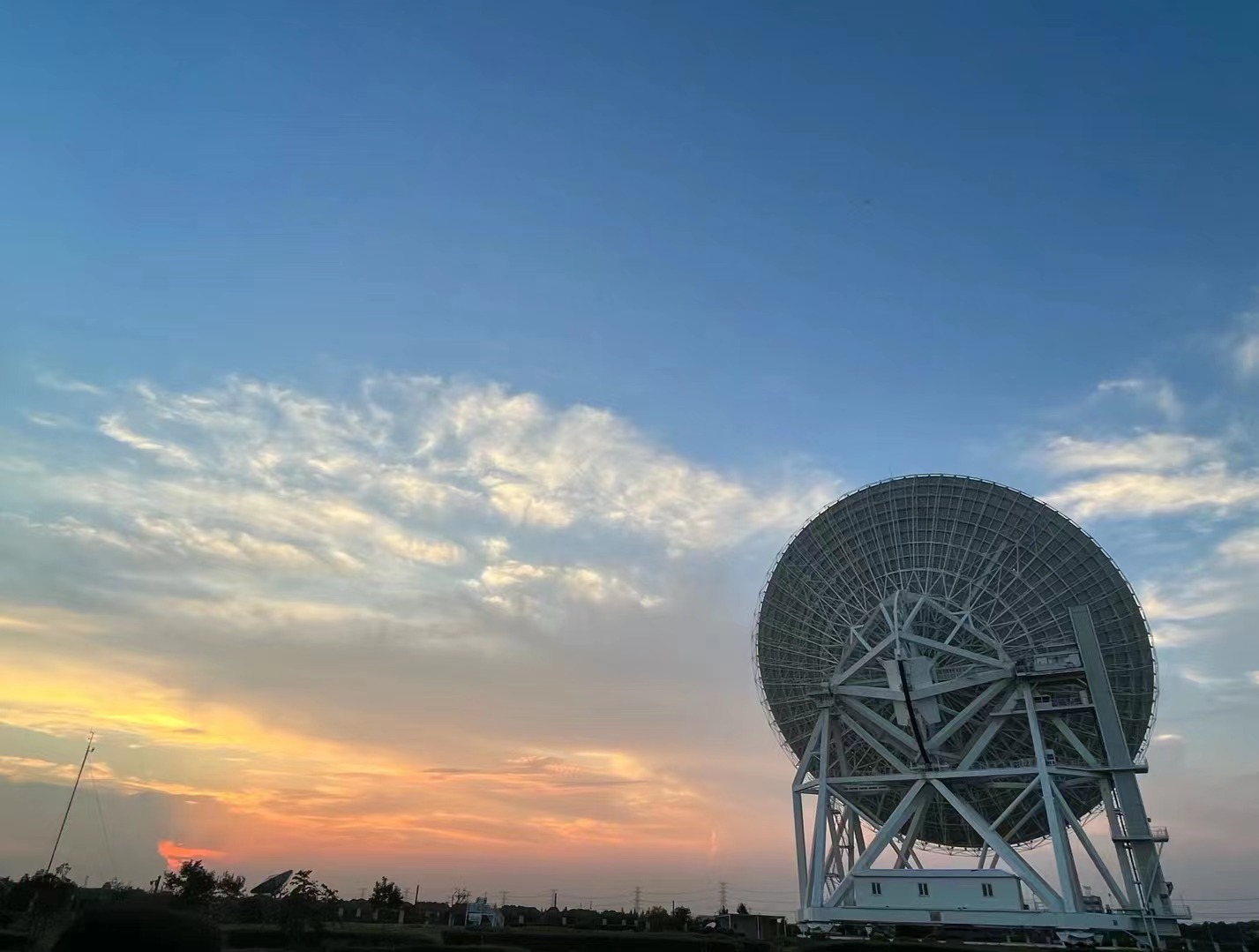 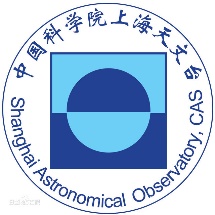 Thanks！